sept.-17
1
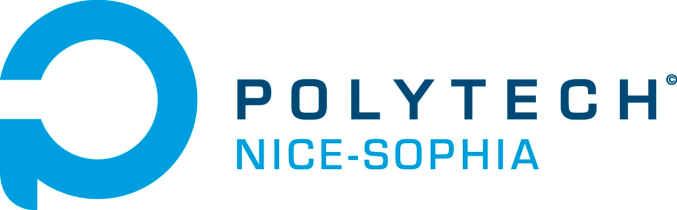 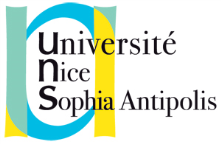 environnements Logiciels pour l’informatique mobileSI5 – Master IFI 2016 – 2017 : 4 ECTS
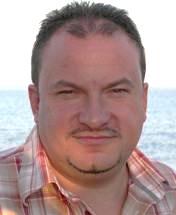 Jean-Yves Tigli, http://www.tigli.fr
Email : tigli@unice.fr
Page du cours : https://www.tigli.fr/doku.php?id=cours:plim:plim_2016_2017
Jean-Yves Tigli – tigli@polytech.unice.fr – module ELIM
sept.-17
2
Encadreurs et Intervenants
Encadreurs et Intervenants :
Jean-Yves Tigli : Maître de Conférence UNS-Polytech, chercheur dans le domaine de l'Intelligence Ambiante dans le laboratoire I3S-CNRS (responsable de l'enseignement), tigli@unice.fr
Christel Dartigues : Maître de Conférence IUT de Nice Sophia Antipolis, chercheuse dans le domaine de la fouille de données au laboratoire I3S-CNRS
Gregory Maro : Ingénieur Sopra Steria, expert développement sur Mobile
Nicolas Ferry : Chercheur du SINTEF (Norvège), expert en ingénierie logicielle
Gaëtan Rey : Maître de Conférence IUT de Nice Sophia Antipolis, chercheur dans le domaine de l’intelligence ambiante au laboratoire I3S-CNRS
Jean-Yves Tigli – tigli@polytech.unice.fr – module ELIM
sept.-17
3
Programme du module et intervenants : Introduction
Jean-Yves Tigli – tigli@polytech.unice.fr – module ELIM
sept.-17
4
Programme du module et intervenants : projet de module
Jean-Yves Tigli – tigli@polytech.unice.fr – module ELIM
sept.-17
5
Programme du module et intervenants : Cross Développement
Jean-Yves Tigli – tigli@polytech.unice.fr – module ELIM
sept.-17
6
Programme du module et intervenants : Android
Jean-Yves Tigli – tigli@polytech.unice.fr – module ELIM
sept.-17
7
Programme du module et intervenants : Projet du module
Jean-Yves Tigli – tigli@polytech.unice.fr – module ELIM
sept.-17
8
Programme du module et intervenants : iOS
Jean-Yves Tigli – tigli@polytech.unice.fr – module ELIM
sept.-17
9
Programme du module et intervenants : Projet de Module
Jean-Yves Tigli – tigli@polytech.unice.fr – module ELIM
sept.-17
10
Modalités d’Evaluation
Evaluation sur les parties techniques sous forme de QCMs
Evaluation d’un Tutorial toujours possible 
Contrôle continu de votre projet en binôme sur le suivi d’activité d’utilisateurs de smartphone
au travers l’avancée de vos pages de Projet et site de Dépôt
Auditions intermédiaire et  finale de votre travail et de l’application développée
Jean-Yves Tigli – tigli@polytech.unice.fr – module ELIM
sept.-17
11
Environnements de Développement
Installation de Visual Studio 2017 Community
Cf. pages web du cours de l’année précédente 
Si le téléchargement s'avère trop long, utilisez les connections ethernet dans la salle Ubiquarium
Vous pouvez aussi le charger sur site de Téléchargements Visual Studio
Sélectionnez bien les packages dont vous avez besoin  : Cordova, Xamarin etc. 
Visual Studio 2017 : le développement cross-plateformes
Visual studio 2017 avec Xamarin 
Les projets Xamarin permettent de développer en C# pour des cibles microsoft mais aussi IoS et Android.
Jean-Yves Tigli – tigli@polytech.unice.fr – module ELIM
sept.-17
12
Environnements de Développement
Android Studio
Pour le développement logiciel sur des cibles Android nous utiliserons  utiliser Android Studio. 
Prévoir une installation avant les premiers Tutoriaux
Xcode pour cibles iOS
Xcode propose aux développeurs l'environnement de développement intégré de référence pour la création d'applications pour Mac, iPhone et iPad, en swift par exemple.
Le logiciel dispose d'une interface qui unifie design, programmation, tests et débogage le tout dans une simple fenêtre. Xcode analyse les détails des projets afin d'y repérer de erreurs de syntaxe et de logique et vous aider à corriger le code en fonction. 
Enfin, Xcode intègre d’autres outils tels que Instruments, iOS Simulator, les SDK iOS et Mac OS X, etc.
Jean-Yves Tigli – tigli@polytech.unice.fr – module ELIM
sept.-17
13
Introduction sur le marché de la téléphonie mobile
Jean-Yves Tigli – tigli@polytech.unice.fr – module ELIM
sept.-17
14
Quelques Messages Amonts
Un ingénieur ne doit pas être technocentrique ! 
L’environnement de développement et les cibles choisies sont la conséquence de justification économique et …. économique ;-)
Exemple  
Portage
Time to Market 
Coût de développement … disponibilité des compétences sur le marché de l’emploi 
Analyse des risques 
Les plateformes restent hétérogènes …
Le marché peut aussi se retourner … 
…
Jean-Yves Tigli – tigli@polytech.unice.fr – module ELIM
sept.-17
15
Quelques Chiffres Conjoncturels
Jean-Yves Tigli – tigli@polytech.unice.fr – module ELIM
sept.-17
16
Les parts de marché cette année
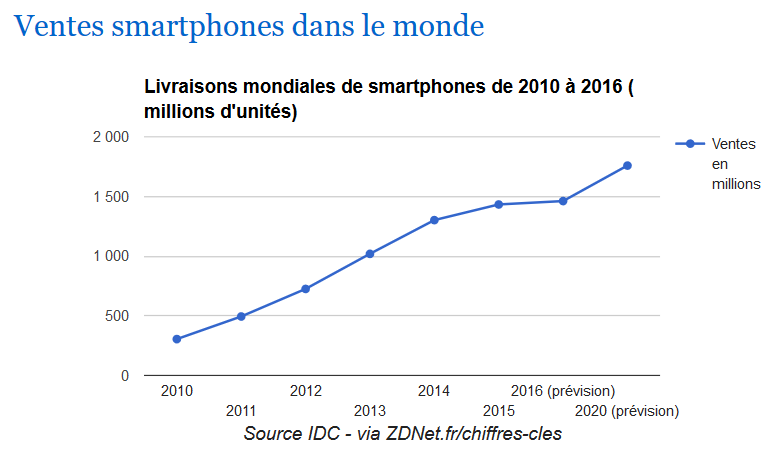 Jean-Yves Tigli – tigli@polytech.unice.fr – module ELIM
sept.-17
17
Les parts de marché cette année
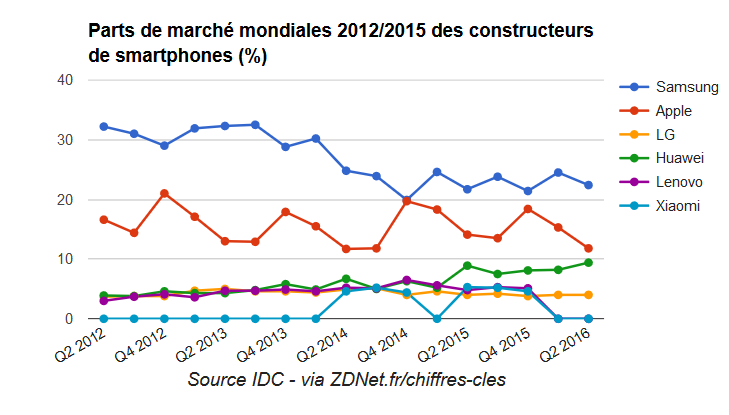 Jean-Yves Tigli – tigli@polytech.unice.fr – module ELIM
sept.-17
18
Les parts de marché cette année
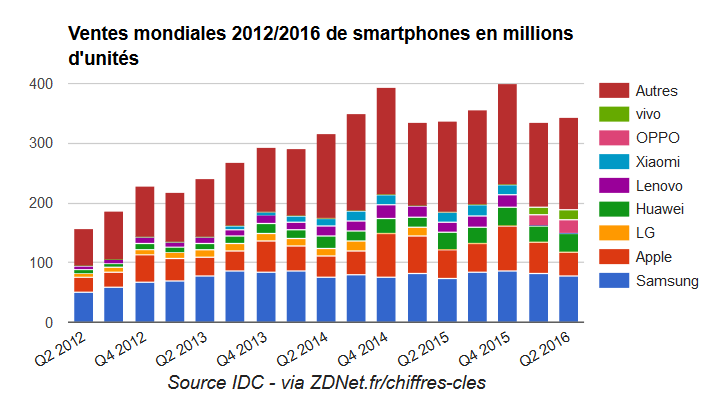 Jean-Yves Tigli – tigli@polytech.unice.fr – module ELIM
sept.-17
19
Les parts de marché OS cette année
Jean-Yves Tigli – tigli@polytech.unice.fr – module ELIM
sept.-17
20
Les parts de marché OS cette année
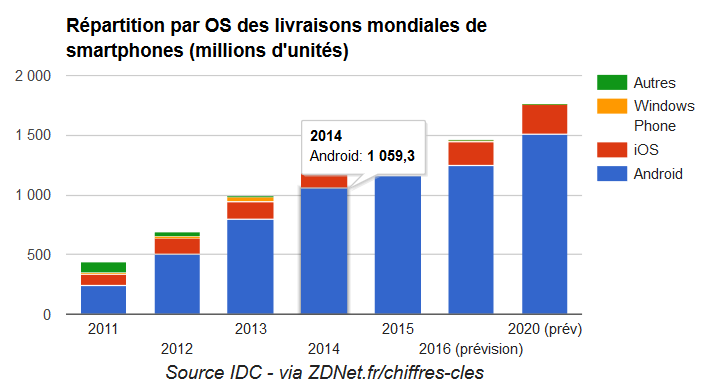 Jean-Yves Tigli – tigli@polytech.unice.fr – module ELIM
sept.-17
21
Les parts de marché OS cette année
Jean-Yves Tigli – tigli@polytech.unice.fr – module ELIM
sept.-17
22
Du recul …
Nombre d’informations sur les tendances 
Mais aussi des contraintes de marché 
Mais aussi des contraintes d’entreprise
Mais aussi des contraintes de …

Il n’y a toujours pas de solution miracle …


Un des plus fameux cabinet d’analyse au monde : Gartner 
Vous y trouverez des informations qui font référence
http://www.gartner.com/technology/home.jsp
Jean-Yves Tigli – tigli@polytech.unice.fr – module ELIM
sept.-17
23
Contraintes dans  le développement pour Mobile
Jean-Yves Tigli – tigli@polytech.unice.fr – module ELIM
sept.-17
24
Contraintes dans  le développement pour Mobile
Le développement logiciel pour Mobile repose avant tout sur le concept de marché. 
Vos applications doivent cibler un nombre plus ou moins important de cibles comme Android, iOS et parfois même Windows Phone. 
Ce choix est à mettre en regard des efforts plus ou moins importants qui doivent être faits pour un développement multi-cibles. 
Vos développement doivent réduire au maximum le “time to market” dans un contexte ou les applications sont parfois minimalistes, gratuites et vote obsolètes.
Jean-Yves Tigli – tigli@polytech.unice.fr – module ELIM
sept.-17
25
Contraintes dans  le développement pour Mobile
Le développement pour Mobile pose encore aujourd'hui de réels problèmes de choix de plateforme de développement. 
Si le développement sur terminaux fixes, connectés et alimentés en permanence permettent de converger vers des solutions bénéficiant de ressources génériques et illimitées au travers les connexion à distance, nombreuses sont les limitations sur terminaux mobiles.
Jean-Yves Tigli – tigli@polytech.unice.fr – module ELIM
sept.-17
26
Contraintes dans  le développement pour Mobile
La consommation énergétique : elle doit être limitée et donc peut justifié des développements natifs (code exécutable et IHM) moins confortables et portables pour optimiser la consommation à performance égale,
Jean-Yves Tigli – tigli@polytech.unice.fr – module ELIM
sept.-17
27
Contraintes dans  le développement pour Mobile
La gestion des connexions intermittentes : les connexions wireless sont souvent fournies par les opérateurs de téléphonie mobile (ex. 3G/4G). 
La continuité et/ou débit minimal n'étant pas garantis pour les applications sur terminaux mobiles, la gestion des connexions intermittentes rend complexe le développement d'applications mobiles (gestion d'un cache, fréquences des communications versus traitements locaux au terminal)
Jean-Yves Tigli – tigli@polytech.unice.fr – module ELIM
sept.-17
28
Contraintes dans  le développement pour Mobile
Des développements d'IHM plus ou moins spécifiques adaptées au “responsive design”, à l'optimisation des performances et la gestion des contraintes ci-dessus. 
Les choix de plateforme de développement peuvent alors s'étendre des WebApp (aussi mise en œuvre sur des terminaux fixes) jusqu'aux applications natives en passant par des approches dites hybrides.
Jean-Yves Tigli – tigli@polytech.unice.fr – module ELIM
sept.-17
29
Contraintes dans  le développement pour Mobile
Les terminaux mobiles sont des cibles logicielles très hétérogènes de par leurs OS, leurs frameworks liés à leurs spécificités matérielles. 
Alors que les constructeurs matériels cherchent toujours plus d'originalité pour rendre leurs produits attractifs, les constructeurs logicielles quant à eux essayent de factoriser au plus les développements. 
Cela conduit les concepteurs logiciels sur terminaux mobiles à gérer ce paradoxe depuis 
le développement très générique type HTML5, 
au développement très spécifique lié à chaque OS et niveau d'API, 
en passant par différentes solutions de cross développement. Tous ces choix dépendent des contraintes de l'application développée et des accès plus ou moins spécifiques aux fonctionnalités du smart phone.
Jean-Yves Tigli – tigli@polytech.unice.fr – module ELIM
sept.-17
30
De toute façon c’est Android dit l’étudiant ….
Cherchez le Bug ?
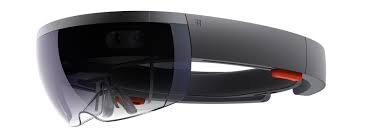 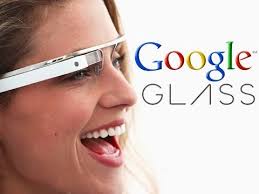 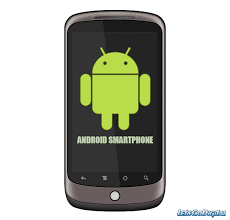 … et chassez vos certitudes !
Jean-Yves Tigli – tigli@polytech.unice.fr – module ELIM
sept.-17
31
Projets ELIM
Choix des projets et des binômes
Jean-Yves Tigli – tigli@polytech.unice.fr – module ELIM
sept.-17
32
Sujets de Projet
Groupes de Projets du module
Dans le cadre d'une approche apprentissage par projet (APP) le module sera jalonné par le développement d'un projet en binôme. 
Pour cela il vous faudra identifier 
une cible, 
un choix d'environnement de développement justifié, 
un certain nombre de capteurs et/ou de sondes sur votre cible, 
Vérifier leur accès au travers un SDK disponible dans l'environnement que vous aurez choisi. 
Les projets se situent dans le cadre de la reconnaissance d'activité.
Ils reposent ainsi sur des mesures récupérables sur le smart phone. 

Ils ne mettent de facto pas l'accent sur les IHMs qui sont étudiées par ailleurs dans d'autres modules. 
Le travaux pratiques aborderont néanmoins la manière de développer des GUIs dans les différents environnement de développement.
Jean-Yves Tigli – tigli@polytech.unice.fr – module ELIM
sept.-17
33
Projet de suivi d’activité des utilisateurs de mobile
Production et Evaluation
Définir / Choisir son projet : collecte de données et clustering 
Objectif : diviser les données/objets en clusters/classes d’objets similaires
Exemple : localisation et déplacements
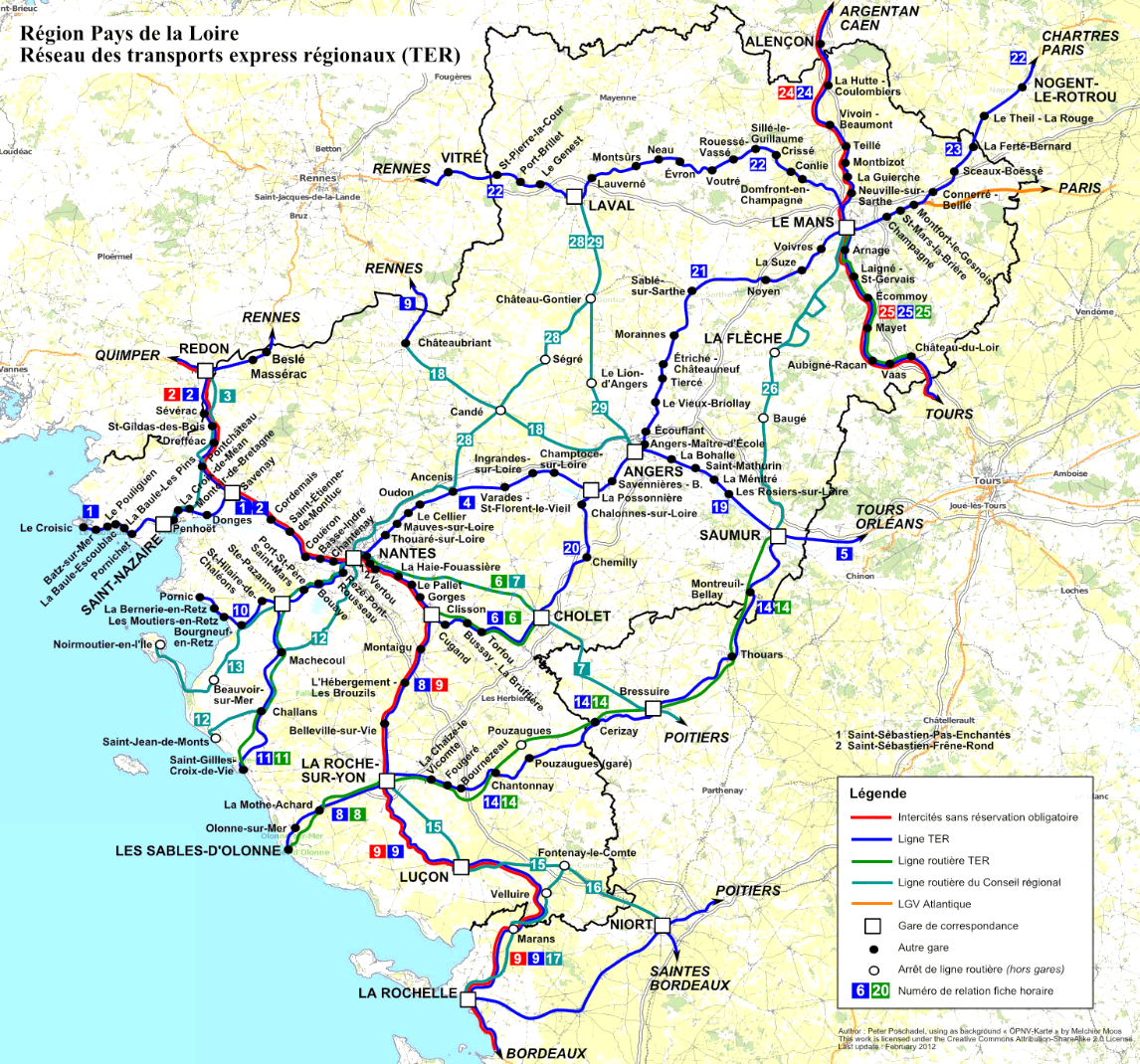 Domicile
Sport
Travail
Jean-Yves Tigli – tigli@polytech.unice.fr – module ELIM
sept.-17
34
Suivi de projet
Production et Evaluation

Github (privé) pour le dépôt de votre code / documentation
Wiki à remplir au fur et à mesure de l’évolution de votre projet et de son maquettage
Synthèse 
Démos 
Promotion
Jean-Yves Tigli – tigli@polytech.unice.fr – module ELIM
sept.-17
35
Architecture Logicielle
Jean-Yves Tigli – tigli@polytech.unice.fr – module ELIM
sept.-17
36
L'architecture logicielle du projet sera basée sur 4 grandes parties
Un partie d'acquisition des mesures capteurs ou issus des sondes logicielles (ex. date des appels téléphoniques)
Un partie de traitement des mesures afin d'obtenir des informations propres pour les niveaux fonctionnels supérieurs (par exemple de filtres passe bas,passe bande et autres. )
Un partie de traitement algorithmique par apprentissage. A priori vous n'avez pas besoin de choisir immédiatement tel ou tel algorithme d'apprentissage. Par contre il vous choisir si l'algorithme choisi est 
en mode supervisé ou non supervisé,
sur quelle métrique (une information vectorielle et une fonction de distance) qu'il faudra définir pour classifier ces mesures. 
ne pas oublier que ces algorithmes reposent sur des jeux de mesure d'apprentissage et de tests, appelés jeux de donnée et à produire expérimentalement. 
Un partie des restitution de l'information
Jean-Yves Tigli – tigli@polytech.unice.fr – module ELIM
sept.-17
37
cliente
Schéma Architecturale
Serveur
cliente
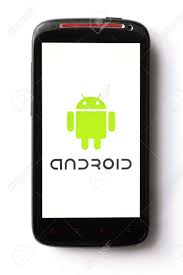 Client de collecte de données
Application cliente de restitution et IHM
Jean-Yves Tigli – tigli@polytech.unice.fr – module ELIM
sept.-17
38
Architecture Logicielle : un client SmartPhone et un Serveur distant
L'architecture logicielle se compose de logiciel sur le smart phone et sur un serveur distant (clients / serveurs Web)
Cette architecture permettra d'intégrer dans les projets toutes les notions étudiées. 
La partie embarquée sur le smartphone concernera la production des informations propres issues des mesures capteurs et la restitution / utilisation des données traitées 
La partie distante concernera le traitement de classification des données. 
Les autres notions vues dans les cours et tutoriaux permettront de 
gérer le stockage des des base de données embarquées, et
les connections intermittentes et la synchronisation vec le serveur.
Jean-Yves Tigli – tigli@polytech.unice.fr – module ELIM
sept.-17
39
Construction d’un projet : Conseils
Soyez réaliste : 
Le sujet ne vient pas des activités que vous voudriez tracer (ex. « quand l’utilisateur s’ennuie ? »…). 
mais de ce qu’il semble possible de faire avec un maximum d’anticipation sur les difficultés technique qui seront rencontrer
Exemple : quand le téléphone bouge un peu, beaucoup ou pas (grâce à l’accéléromètre). C’est déjà beaucoup même si ça ne veut pas dire qu’on saura si l’utilisateur marche, court, … 
Les algorithmes de classification sont d’une aide précieuse pour cela (Cf. cours de Christel Dartigues).
Jean-Yves Tigli – tigli@polytech.unice.fr – module ELIM
sept.-17
40
Construction d’un projet : Imagination et pertinence
Deux projets sont parfois les mêmes techniquement mais tout à fait différents dans selon le contexte
Exemple : Suivi des températures à l’intérieur (pour les habitudes de chauffage), Suivi des températures à l’extérieur (pour les habitudes dans le conditions de déplacement)

Votre projet doit apporter cette une plus value bien avant la prouesse technique.
Jean-Yves Tigli – tigli@polytech.unice.fr – module ELIM
sept.-17
41
Construction d’un projet : Imagination et pertinence
Exemple de produit techniquement identiques :

Un logiciel A cartographie des zones fréquentées par l’utilisateur sur la base des niveaux sonore (sous l’hypothèse que l’utilisateur se promène avec son téléphone allumé dans sa poche et que la batterie tienne)

Un logiciel B déclenche une alarme fonction  (sous l’hypothèse que l’utilisateur se promène avec son téléphone allumé dans sa poche et que la batterie tienne) 

Le produit est associé à des hypothèses liés au contexte.
Jean-Yves Tigli – tigli@polytech.unice.fr – module ELIM
sept.-17
42
Construction d’un projet : faisabilité technique
Si vous savez quelles données collecter pour votre projet, encore faut-il vérifier que vous y aurez accès par programmation (SDK)

Cela dépend de votre cible mais aussi de votre environnement de développement logiciel qui conditionne aussi les APIs du Framework disponible …
Jean-Yves Tigli – tigli@polytech.unice.fr – module ELIM
sept.-17
43
Construction d’un projet : Exemple de faisabilité technique sous Windows Phone
Microsoft n’a pas donné accès au liste des numéros appelés. (voir dans les dernières versions du SDK ?)

Je veux récupérer le fond sonore ambiant …
Ouf … je dois pouvoir y arriver d’après :
How to access the microphone for Windows Phone 8
http://msdn.microsoft.com/en-us/library/windows/apps/gg442302%28v=vs.105%29.aspx

Tout se trouve sur la fiche technique du smartphone et  le MSDN (msdn.microsoft .com) de Microsoft.
Jean-Yves Tigli – tigli@polytech.unice.fr – module ELIM
sept.-17
44
Exemple de capacité d’un Mobile: Fiche technique du HTC S8
Ecran
Taille (diagonale) 	4 pouces
Résolution 	800 x 480 pixels
16 millions de couleurs
Tactile, multipoints (multitouch) capacitif
Multimédia
Appareil photo 5 mégapixels avec Flash LED + Auto Focus
Vidéo
Communication / Réseaux
GPRS, EDGE, UMTS (3G), 3G+ (HSPA+), pas 4G
Wi-Fi 802.11 b/g/n
UPnP DLNA
Bluetooth 2.1
Jean-Yves Tigli – tigli@polytech.unice.fr – module ELIM
sept.-17
45
Exemple de capacité d’un Mobile: Fiche technique du HTC S8
Capteurs :
GPS intégré (A-GPS)
Accéléromètre
Boussole numérique
Détecteur de proximité
Détecteur de luminosité ambiante
Jean-Yves Tigli – tigli@polytech.unice.fr – module ELIM
sept.-17
46
Exemple de capacité d’un Mobile: Fiche technique du HTC S8
Mais si on élargit à l’ensemble des données collectables sur le smartphone et qui peuvent caractériser l’activité d’un utilisateur alors :
Microphone
Liste des numéros de téléphone appelés, reçus, les horaires 
Les SSID des wifi à proximité  
Les ID des device Bluetooth à proximité (et leur nom avec SDP, service discovery protocol) 
autre ?
Jean-Yves Tigli – tigli@polytech.unice.fr – module ELIM
sept.-17
47
D’autres Projets
Ceux des années passées par exemple …
	https://www.tigli.fr/doku.php?id=projets:plim:20152016:gr2
	https://www.tigli.fr/doku.php?id=projets:plim:20152016:gr4
	https://www.tigli.fr/doku.php?id=projets:plim:20152016:gr6
	http://www.tigli.fr/doku.php?id=cours:plim:projet16_17:gr1:gr1
	http://www.tigli.fr/doku.php?id=cours:plim:projet16_17:gr2:gr2
Jean-Yves Tigli – tigli@polytech.unice.fr – module ELIM
sept.-17
48
Constition des TEAMS
Groupe 
Mise en place des Outils
Jean-Yves Tigli – tigli@polytech.unice.fr – module ELIM
sept.-17
49
Planning
Consitution de groupe de 2
Mise en place de votre environnement de travail :
Site de de dépôt GITHUB de préférence privé + Wiki (n’oubliez pas de donner accès à l’enseignant) 
Envoi mail à tigli@unice.fr (Cf. slide suivant) 

Mise en place d’un serveur dans votre cloud préféré (stockage et traitement de la data) 
Préparation de votre premier descriptif de projet
Jean-Yves Tigli – tigli@polytech.unice.fr – module ELIM
sept.-17
50
A vous de Jouer
Envoyez moi un mail :
	[TEAM ELIM 17-18] [NOM 1] [NOM 2]
		Nom des membres de la TEAM 
		Cible(s) en votre possession
		Adresse de votre site de dépôt et de votre wiki 
		
Toute information supplémentaire si vous avez avancé et qui sera consignée sur votre page de projet
Jean-Yves Tigli – tigli@polytech.unice.fr – module ELIM